15 minutes+
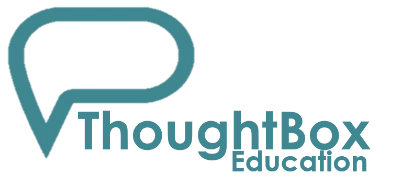 Clothes
Week 4 – A Fashion Revolution
Y11-13 15-18 years
In this lesson, students will:
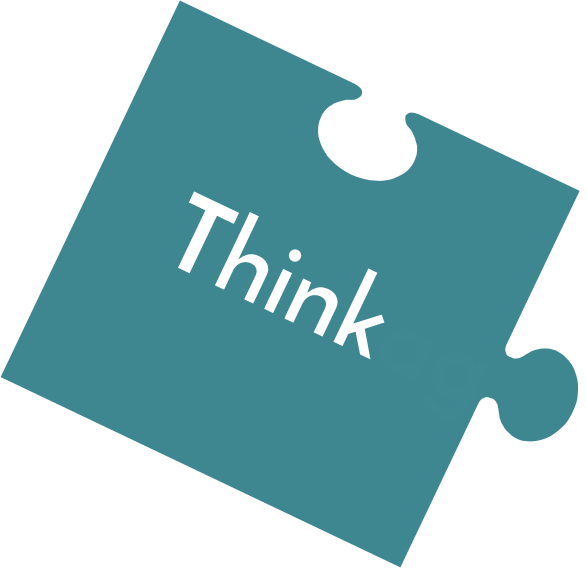 Think about and explore some of the environmental costs of fast fashion and the role we can play in reducing these costs

Understand and explore the impact of how changing our shopping choices can directly impact the lives of other people

Explore and unravel some of the stigmas that surround second hand clothing and charity shops and think about how we can learn to change our behaviour to have more of a positive impact upon people and planet
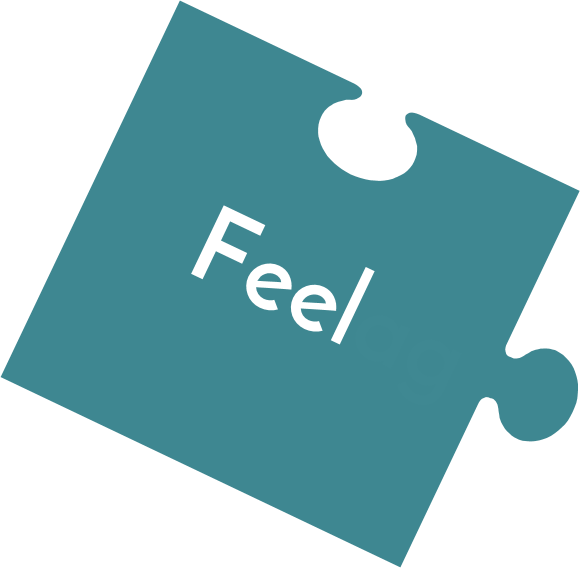 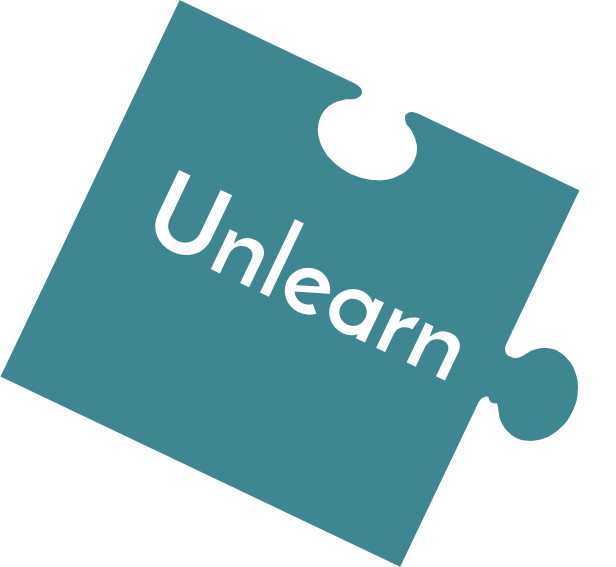 Copyright © 2017 ThoughtBox Education.
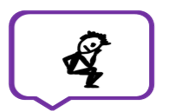 Pre-lesson reflection3-5 minutes+
Copyright © 2017 ThoughtBox Education.
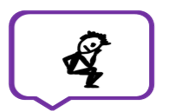 Introduce the following REFLECTIVE QUESTIONS for students to consider during the lesson:
Do you think you have a responsibility to try to stop ‘fast fashion’? Why?
What can you do to change the way you think about clothes?
What are some of the stigmas surrounding second hand clothing, and where have they come from?
Copyright © 2017 ThoughtBox Education.
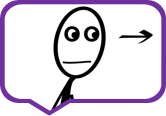 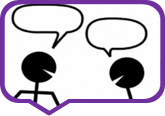 Let’s slow it down5 minutes+
Copyright © 2017 ThoughtBox Education.
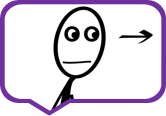 Watch the short video (54 sec) made by ‘fair-fashion’ organisation Armed Angels entitled: 
Fashion Revolution
(click on the hyperlink above)
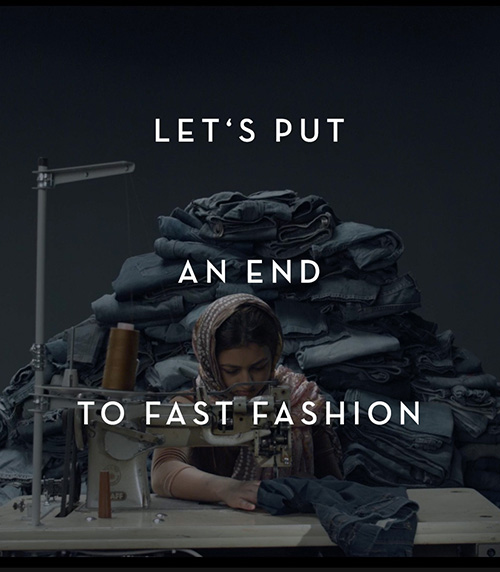 Copyright © 2017 ThoughtBox Education.
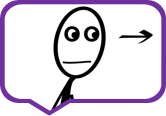 Allow students a few minutes to respond to the film with people sitting near to them.

After sharing their initial responses, ask them to consider the following questions:
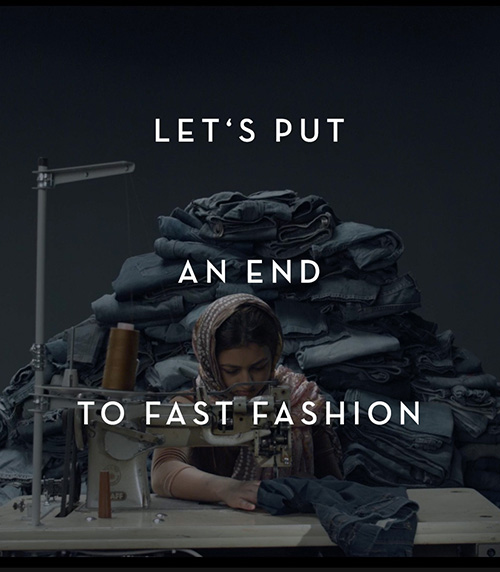 Copyright © 2017 ThoughtBox Education.
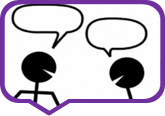 What is the message coming out of this short film?
Is it effective? Why?
Why do you think they have equated ‘fast fashion’ with some of our social history’s most shameful mistakes?
Copyright © 2017 ThoughtBox Education.
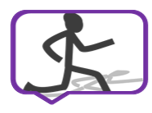 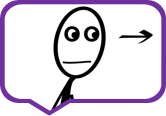 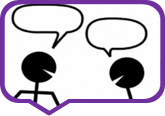 Who decides what we should wear and why do we listen?10 minutes+
Copyright © 2017ThoughtBox  Education.
Ask students to think about and discuss (either as a class or in small groups) some of the following questions. Either give each group a question to discuss and feedback, or have a series of discussions together as a class:
Why do some people choose to ‘follow fashion’ whilst others make their own?
What is fashion? What does the word or term mean?
Do you feel you are in control of the decisions you make about what you wear?
Who tells us what to wear or what ‘looks good’ and why do we listen?
Copyright © 2017 ThoughtBox Education.
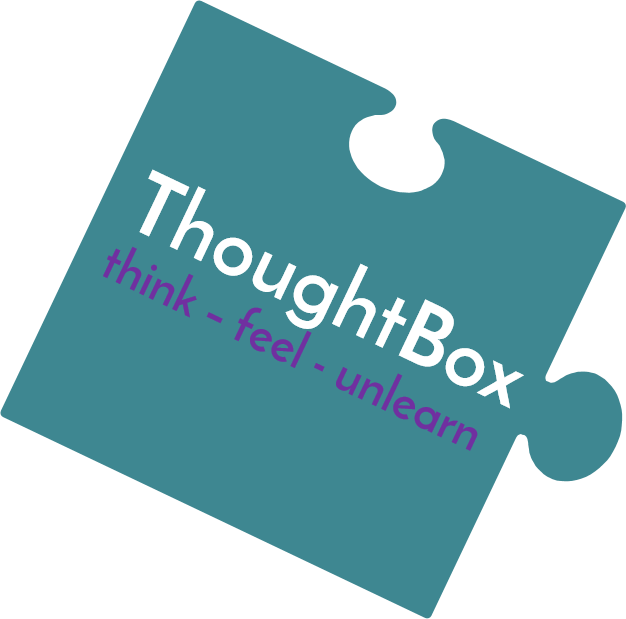 What is the “fashion revolution?”
Across the world, people are taking action to try to change the way our clothing industry is working – and things are happening at every stage of the chain...
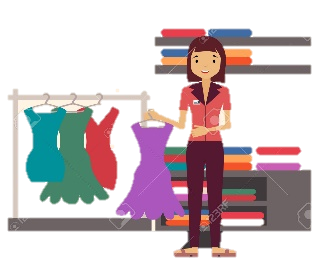 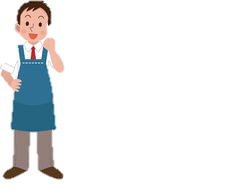 …with factory owners
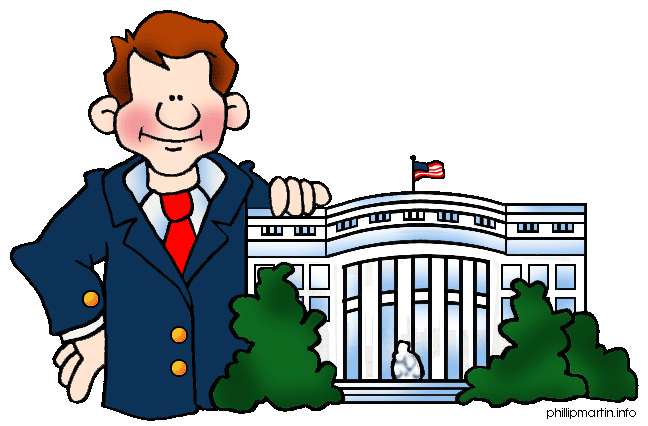 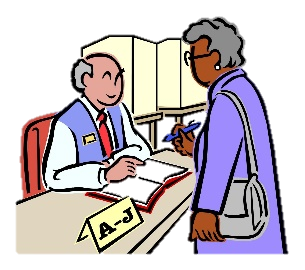 …with retailers
…in government
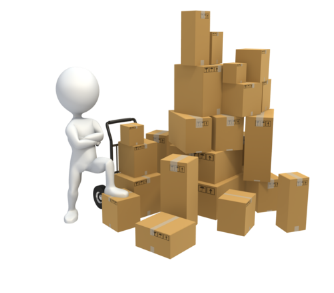 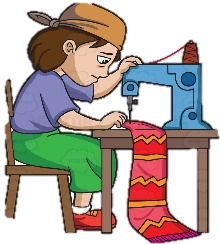 …with wholesalers
…with labourers
Copyright © 2017 ThoughtBox Education.
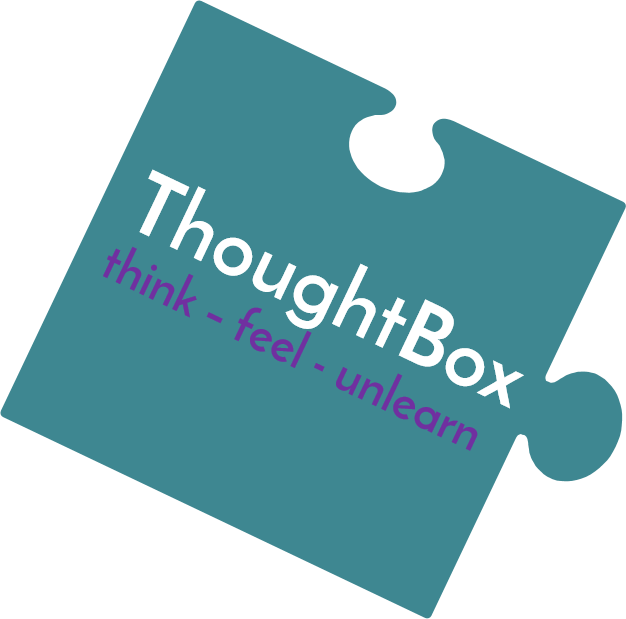 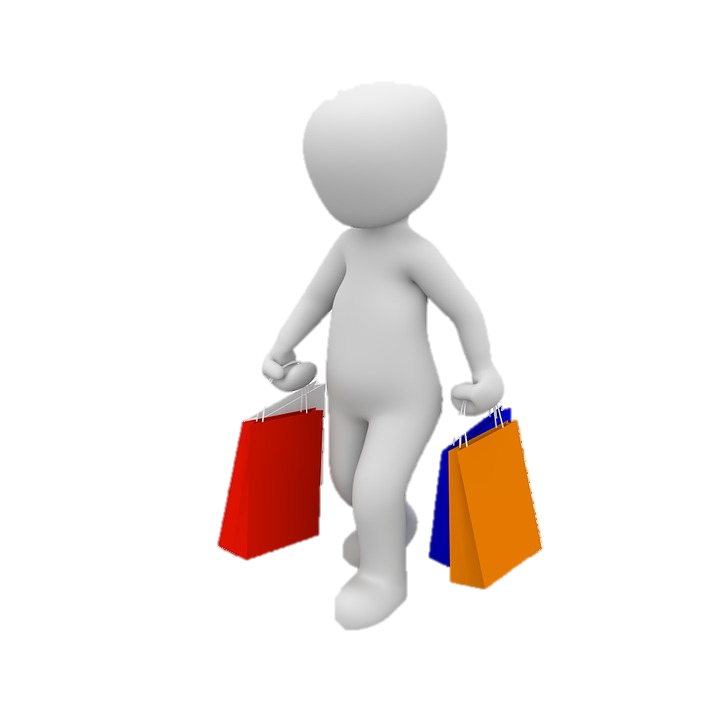 …and (most significantly) with you the consumer.
Copyright © 2017 ThoughtBox Education.
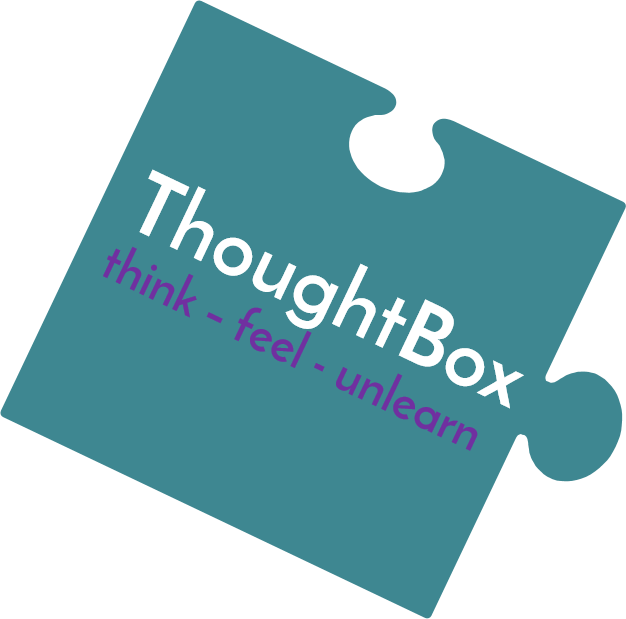 What are some of the ways that consumers are impacting the clothing industry?
Copyright © 2017 ThoughtBox Education.
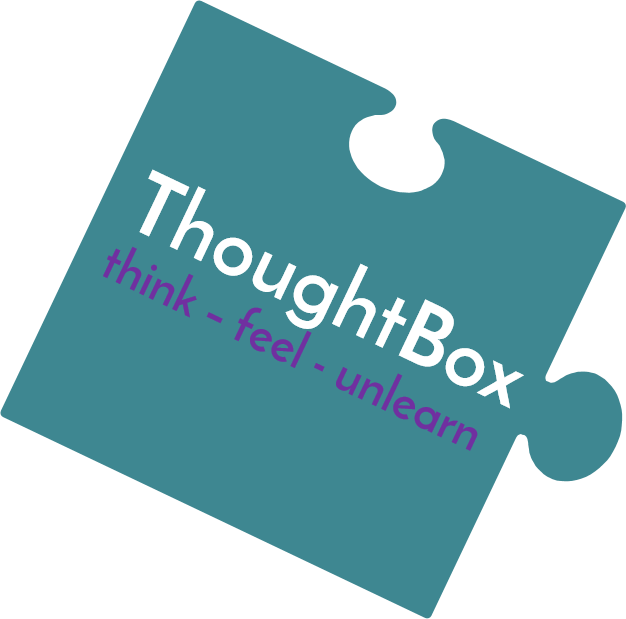 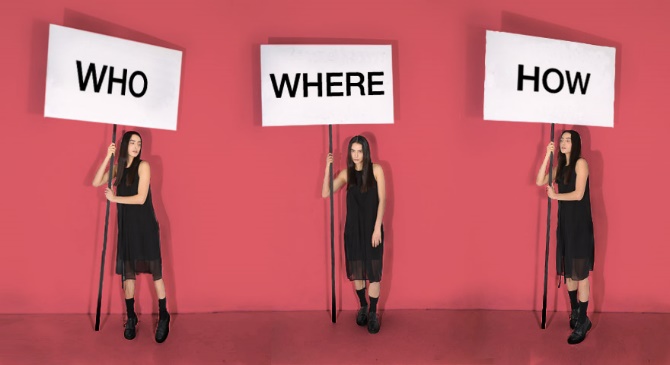 Fashion Revolution Day!
The Fashion Revolution organisation is a world-wide network of activists working to promote a change in our clothing industry, calling on people across the world to come together to change the way we think and act across the fashion supply chain.

Click on the link below for a quick (2.20mins) introduction to their campaign:

Fashion Revolution Day
Copyright © 2017 ThoughtBox Education.
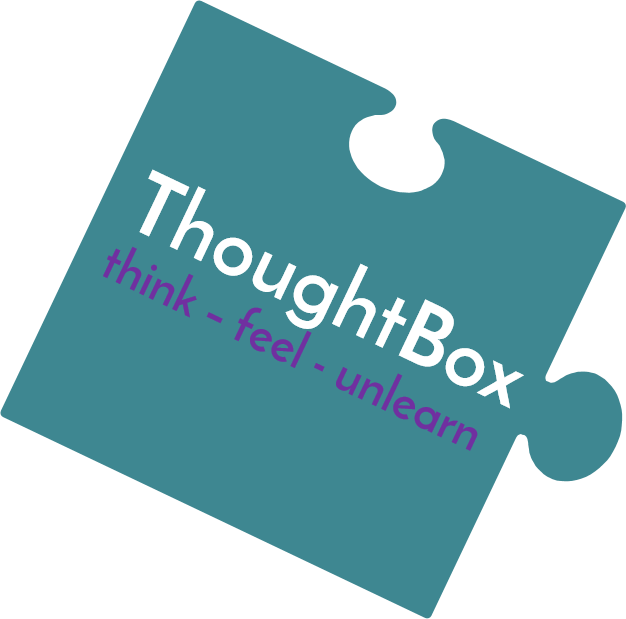 As part of the campaign, Fashion Revolution are calling upon consumers to change the way that they think about clothes and buy and throw away their fashion. The following seven ideas are suggestions for change…take a look at each idea and discuss together what you think they mean (visit the website to find out more).
Fashion Fix
Second Hand
Broken and beautiful
VINTAGE
Swap Shop
HIRE
DIY
Copyright © 2017 ThoughtBox Education.
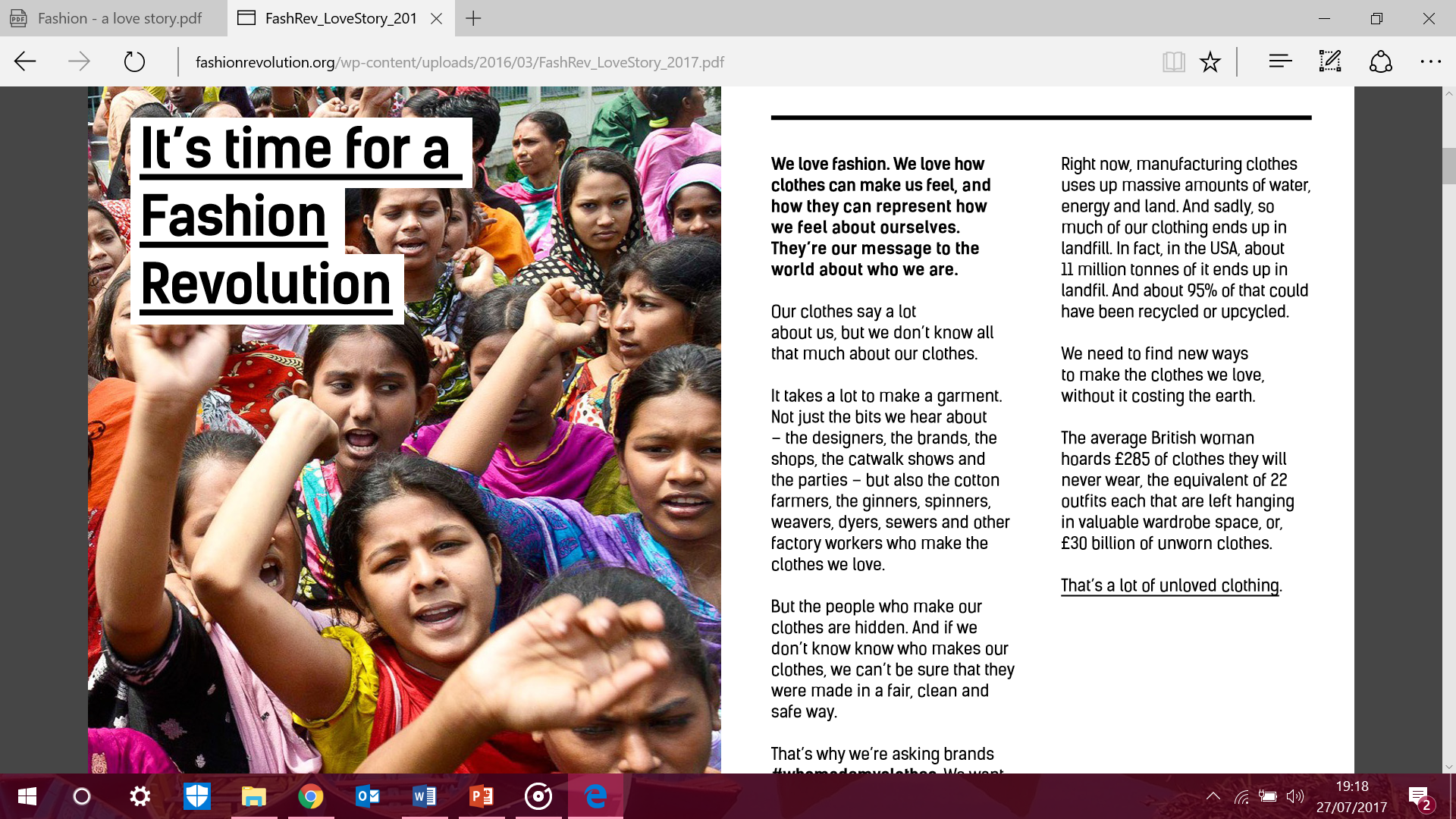 To finish, open the presentation from Fashion Revolution called Fashion – A Love Story (click here) and read and discuss some of the action points encouraged within the campaign.
Copyright © 2017 ThoughtBox Education.
Take it further
Encourage students to go home and explore the wealth of ideas, resources and campaigns happening with the organisation FASHION REVOLUTION, now active in 92 countries across the world.
There are a range of ideas that students can get involved in, either through school or on their own
Copyright © 2017 ThoughtBox Education.
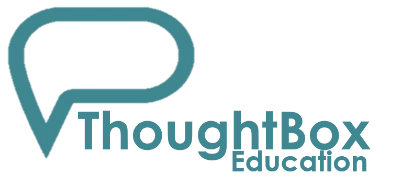 This sort of learning can’t wait
Copyright © 2017ThoughtBox  Education.